Ålesund kommuneAldersvennlig samfunn
Om undersøkelsen
Om undersøkelsen
Prosjektinformasjon
Oppdragsgiver for denne undersøkelsen er Ålesund kommune
Ålesund kommune har hatt behov for å få eldre og snart eldres tilbakemeldinger på hvordan de opplever å være eldre i Ålesund kommune, samt hvilke ønsker og behov man har i fremtiden. 
Utgangspunktet for undersøkelsen har vært tilsvarende undersøkelser som er gjennomført av noen andre kommuner. Spørsmålene er i noen grad  basert på disse undersøkelsene, men det er gjort en del endringer både i forhold til spørsmålsformuleringer, samt at noen spørsmål er kuttet og noen har blitt lagt til. Formålet har vært å få undersøkelsen tilpasset forholdene i Ålesund.
Undersøkelsen er utført av Respons Analyse i samarbeid med Ålesund kommune. Selve utsendingen av undersøkelsen er gjort av Ålesund kommune gjennom utsending av SMS til alle i alderen 55 år og eldre. I SMS-en kunne en klikke seg inn på en lenke som førte en til selve undersøkelsen i Respons Analyses system for webundersøkelser. Respons har stått for analyse og rapportering av resultatene.
Det ble sendt ut 15792 SMS-er. Vi mottok svar fra 4842 av dem, noe som gir en svarprosent på 31 %.
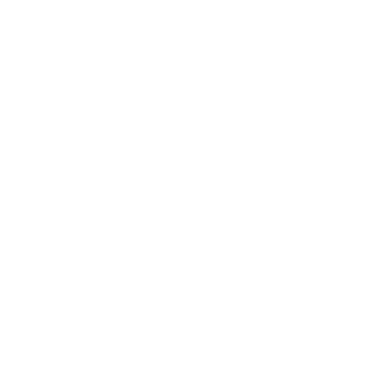 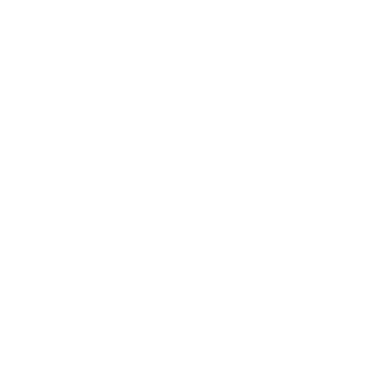 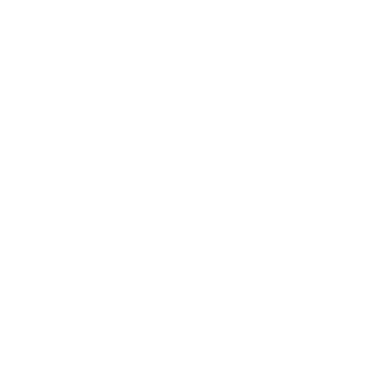 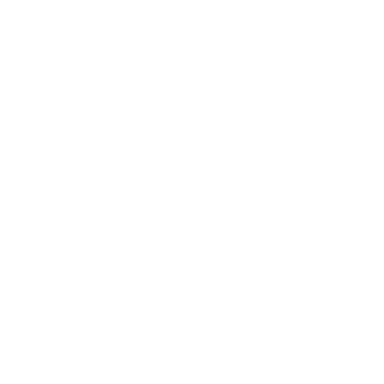 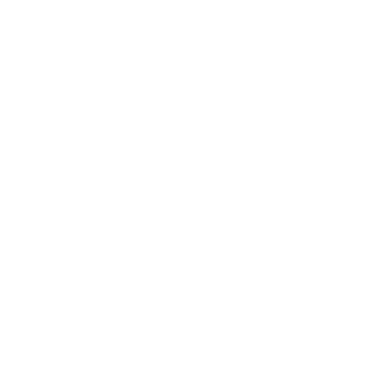 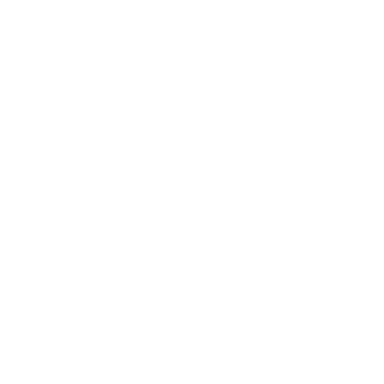 ≠
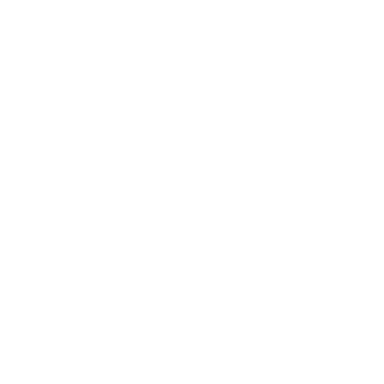 Ansvarlig konsulent
Idar Eidset
Tlf. 90 78 66 94
Idar.eidset@responsanalyse.no
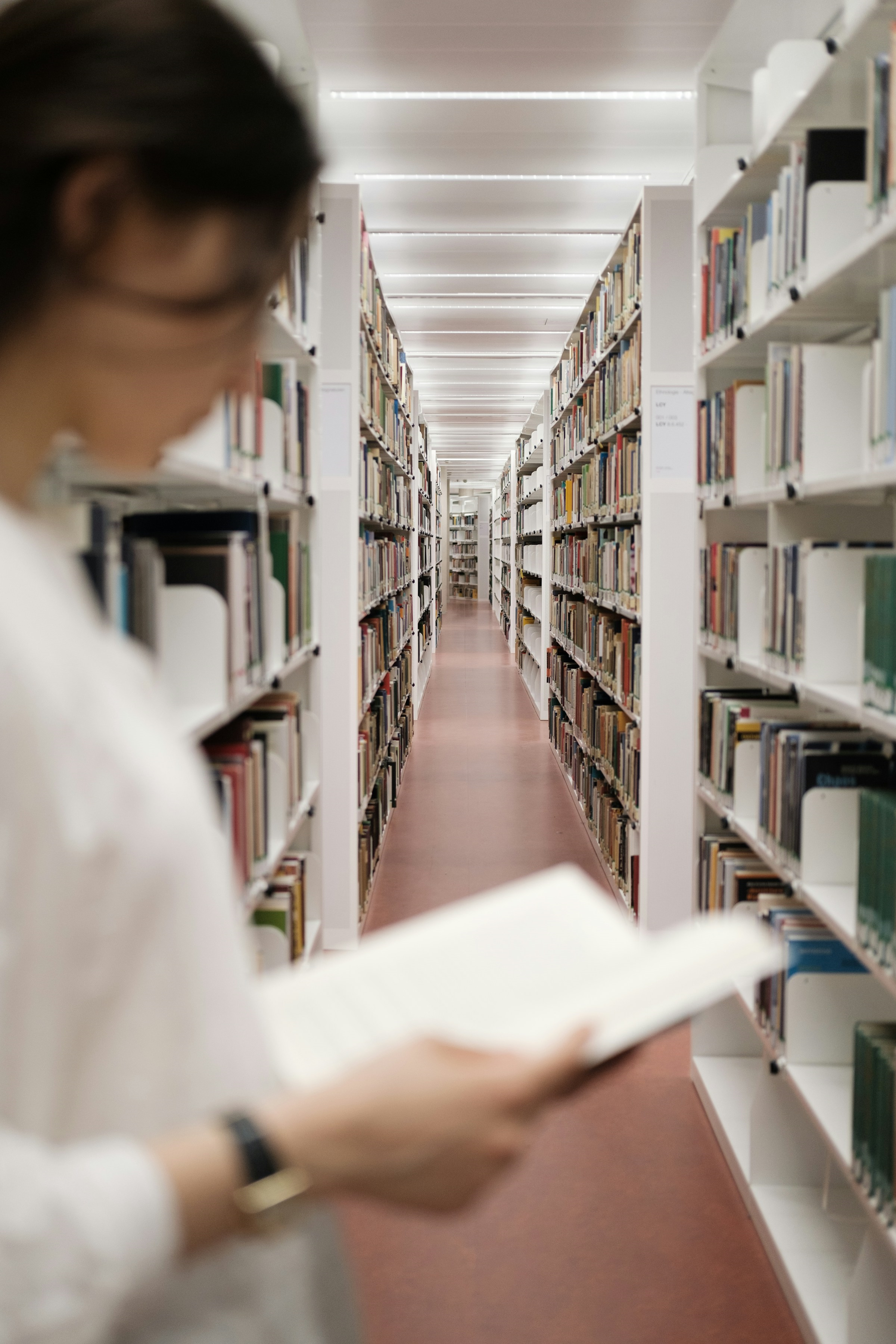 Innhold i rapporten
Denne rapporten er i hovedsak en grafisk rapport. Svarfordelingene for hvert av spørsmålene som er stilt blir presentert grafisk etter tema for undersøkelsen. 
I tillegg har vi satt opp nedbrytninger i tabellform, der dette er relevant. Nedbrytningene er i hovedsak gjort på variablene alder, kjønn, boligtype (for spørsmålene knyttet til bolig), og bosted/kommunedel.
Temaene som er belyst i denne undersøkelsen er:
Bosituasjon i dag og i fremtiden
Hvor enkelt eller vanskelig det er å utføre ulike oppgaver
Engasjement i nærmiljøet. 
Sosialt nettverk. 
Deltakelse i organiserte og uorganiserte aktiviteter
Fysisk aktivitet
Mangler i nærmiljøet/ hva kan bli bedre?  
Informasjon om aktiviteter i Ålesund
Demografi
[Speaker Notes: Noen liker denne, noen liker den ikke]
Demografisk fordeling
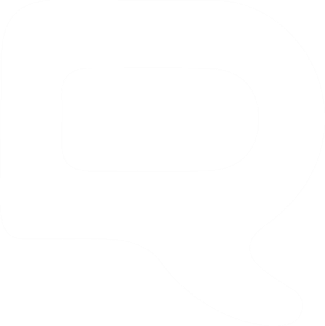 Resultater: Bosituasjon i dag og i fremtiden
Hva slags bolig bor du i?
Over halvparten av respondentene bor i enebolig, mens 1/3 bor i leilighet. Andelen som bor i enebolig er høyest blant de yngste og synker gradvis jo eldre man er. For andelen som bor i leilighet er tendens omvendt. Andelene som bor i leilighet er høyest i de sentrumsnære områdene av kommunen, mens andelen i enebolig er klart høyest i de tidligere omegnskommunene
Filter: Ingen 	Totalt: n=4842	55-64 år: n=1818, 65-74 år: n=1931, 75-84 år: n=959, 85 år og eldre: n=134
Hva slags bolig bor du i?Brutt ned på kommunedel
Hessa, Skarbøvik, Aspøy: n=596, Nørvøy, Nørvasund, Hatlane: n=1277, Spjelkavik, Åse, Lerstad: n=1289, Indre Borgund: n=754, 
Ellingsøy: n=179, Sandøy: n=164, Skodje: n=375, Ørskog: n=196, Annet sted: n=12
Antall etasjer
Det er først og fremst de som bor i enebolig og rekkehus som har en bolig som går over flere etasjer, mens de som bor i leilighet i overveiende grad bor på én etasje. Dette gjenspeiles da også i at andelene som har flere etasjer synker med alder. Likevel svarer 45 % av de over 85 år at de bor over flere enn en etasje.
Filter: Hvis bor i Enebolig, Rekkehus, Leilighet, kommunal bolig Totalt: n=4745, 55-64 år: n=1777, 65-74 år: n=1891, 75-84 år: n=944, 85 år og eldre: n=133
Hessa, Skarbøvik, Aspøy: n=574, Nørvøy, Nørvasund, Hatlane: n=1256, Spjelkavik, Åse, Lerstad: n=1267, Indre Borgund: n=740, 
Ellingsøy: n=177, Sandøy: n=161, Skodje: n=369, Ørskog: n=190, Annet sted: n=11
Hvor bor du i forhold til dine nærmeste?
De aller fleste (75 %) har en eller flere av sine nærmeste bosatt i samme kommune. Dette gjelder også de som er bosatt i de tidligere omegnskommunene
Filter: Ingen 	Totalt: n=4842	55-64 år: n=1818, 65-74 år: n=1931, 75-84 år: n=959, 85 år og eldre: n=134
Hvor bor du i forhold til dine nærmeste?Brutt ned på kommunedel
Hessa, Skarbøvik, Aspøy: n=596, Nørvøy, Nørvasund, Hatlane: n=1277, Spjelkavik, Åse, Lerstad: n=1289, Indre Borgund: n=754, 
Ellingsøy: n=179, Sandøy: n=164, Skodje: n=375, Ørskog: n=196, Annet sted: n=12
I hvilken grad vil du si at din nåværende bolig er tilpasset din alderdom?
Om lag 1/3 mener at nåværende bolig i stor grad er tilpasset deres alderdom. I tillegg svarer 43 % at den i noen grad er tilpasset. Til sammen kan vi grovt sett si at 74 % mener boligen i hovedsak er tilpasset alderdommen. 1/4 mener imidlertid at den i liten eller ingen grad er tilpasset, og dette gjelder i hovedsak de som bor i enebolig eller rekkehus. Dette til tross så er det i de sentrumsnære områdene (med høyest leilighetstetthet) at flest oppgi at boligen ikke er godt nok tilpasset
Filter: Hvis ikke bor på sykehjem Totalt: n=4834, Enebolig: n=2645, Rekkehus: n=500, Leilighet: n=1573, Omsorgs- Kommunal bolig: n=116
I hvilken grad vil du si at din nåværende bolig er tilpasset din alderdom?Brutt ned på kjønn og alder
Filter: Hvis ikke bor på sykehjem Menn: n=2114, Kvinner: n=2720, 55-64 år: n=1816, 65-74 år: n=1927, 75-84 år: n=958, 85 år og eldre: n=133
I hvilken grad vil du si at din nåværende bolig er tilpasset din alderdom?Brutt ned på kommunedel
Hessa, Skarbøvik, Aspøy: n=594, Nørvøy, Nørvasund, Hatlane: n=1276, Spjelkavik, Åse, Lerstad: n=1284, Indre Borgund: n=754, 
Ellingsøy: n=179, Sandøy: n=164, Skodje: n=375, Ørskog: n=196, Annet sted: n=12
Vil du kunne fortsette å bo i din nåværende bolig hvis du får dårligere helse?
Drøyt 1/3 mener de kan fortsette å bo i nåværende bolig slik den er, selv hvis de får dårligere helse. Her er det en klar sammenheng med hvor godt tilpasset boligen er for alderdommen. 79 % av de som svarte i stor grad på foregående spørsmål kan også fortsette å bo i den som den er hvis helsen svikter. Men allerede blant de som svarte i noen grad på foregående spørsmål er denne andelen nede i 26 %. De som bor i leilighet svarer i større grad at de kan bo i boligen som den er
Filter: Hvis ikke bor på sykehjem Totalt: n=4834, Enebolig: n=2645, Rekkehus: n=500, Leilighet: n=1573, Omsorgs- Kommunal bolig: n=116
Vil du kunne fortsette å bo i din nåværende bolig hvis du får dårligere helse?Brutt ned på kjønn og alder
Filter: Hvis ikke bor på sykehjem Menn: n=2114, Kvinner: n=2720, 55-64 år: n=1816, 65-74 år: n=1927, 75-84 år: n=958, 85 år og eldre: n=133
Vil du kunne fortsette å bo i din nåværende bolig hvis du får dårligere helse?Brutt ned på kommunedel
Hessa, Skarbøvik, Aspøy: n=594, Nørvøy, Nørvasund, Hatlane: n=1276, Spjelkavik, Åse, Lerstad: n=1284, Indre Borgund: n=754, 
Ellingsøy: n=179, Sandøy: n=164, Skodje: n=375, Ørskog: n=196, Annet sted: n=12
I hvilken grad planlegger du å tilpasse boligen din til din egen alderdom?
Over halvparten (52 %) av respondentene vil i liten eller ingen grad tilpasse boligen til egen alderdom, mens 36 % vil i stor eller noen grad gjøre dette. Det er et interessant trekk at det er først og fremst de som allerede mener boligen i stor grad er tilpasset alderdommen, som også i størst grad planlegger å tilpasse den. Blant de som i liten eller ingen grad bor i en tilpasset bolig, ønsker også i liten eller ingen grad å tilpasse den
Filter: Hvis ikke bor på sykehjem Totalt: n=4834, Enebolig: n=2645, Rekkehus: n=500, Leilighet: n=1573, Omsorgs- Kommunal bolig: n=116
I hvilken grad planlegger du å tilpasse boligen din til din egen alderdom? Brutt ned på kjønn og alder
Filter: Hvis ikke bor på sykehjem Menn: n=2114, Kvinner: n=2720, 55-64 år: n=1816, 65-74 år: n=1927, 75-84 år: n=958, 85 år og eldre: n=133
I hvilken grad planlegger du å tilpasse boligen din til din egen alderdom? Brutt ned på kommunedel
Hessa, Skarbøvik, Aspøy: n=594, Nørvøy, Nørvasund, Hatlane: n=1276, Spjelkavik, Åse, Lerstad: n=1284, Indre Borgund: n=754, 
Ellingsøy: n=179, Sandøy: n=164, Skodje: n=375, Ørskog: n=196, Annet sted: n=12
Tror du at du på sikt kommer til å trenge en annen bolig?
Knapt halvparten (48 %) svarer at de på sikt sannsynligvis vil trenge en annen bolig. Det er da først og fremst kjøp/eller leie av en privat leilighet som er aktuelt (31 %), men også det å søke om kommunal tilrettelagt bolig blir nevnt av 14 %. Dette er i hovedsak de som mener nåværende bolig i liten eller ingen grad er tilrettelagt for alderdommen. Mange er imidlertid usikre.
Filter: Hvis ikke bor på sykehjem Totalt: n=4834, Enebolig: n=2645, Rekkehus: n=500, Leilighet: n=1573, Omsorgs- Kommunal bolig: n=116
Tror du at du på sikt kommer til å trenge en annen bolig? Brutt ned på kjønn og alder
Filter: Hvis ikke bor på sykehjem Menn: n=2114, Kvinner: n=2720, 55-64 år: n=1816, 65-74 år: n=1927, 75-84 år: n=958, 85 år og eldre: n=133
Tror du at du på sikt kommer til å trenge en annen bolig?Brutt ned på kommunedel
Hessa, Skarbøvik, Aspøy: n=594, Nørvøy, Nørvasund, Hatlane: n=1276, Spjelkavik, Åse, Lerstad: n=1284, Indre Borgund: n=754, 
Ellingsøy: n=179, Sandøy: n=164, Skodje: n=375, Ørskog: n=196, Annet sted: n=12
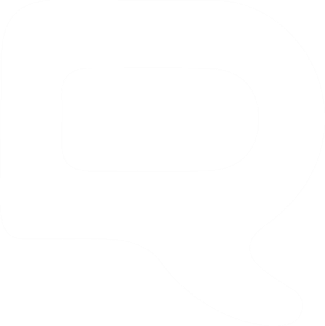 Resultater: Hvor enkelt eller vanskelig å utføre ulike oppgaver
Hvor enkelt eller vanskelig opplever du at det er for deg …
For alle oppgavene vi spurte om svarer et flertall at de finner dem svært eller ganske enkle. Andelene som finner dem på denne måten enkle varierer fra 55% når det gjelder å finne informasjon om offentlige tjenester, til 87 % når det gjelder å bevege seg i sitt nærmiljø. Det er få som finner de ulike oppgavene vanskelige. Størst er denne andelen når det gjelder å bruke offentlig transport med til sammen 19 % som svarer svært eller ganske vanskelig. Eldre finner de ulike oppgavene i noen grad litt mindre enkle enn yngre. Oftest gjelder dette når vi ser på andelen som finner oppgavene svært enkle. Vi ser også noen geografiske forskjeller når det gjelder å komme seg til Ålesund sentrum og å bruke offentlig transport, der de i tidligere omegnskommuner finner dette litt vanskeligere. Derimot finner de i sentrumsnære områder det litt vanskeligere å komme til natur- og friluftsområder
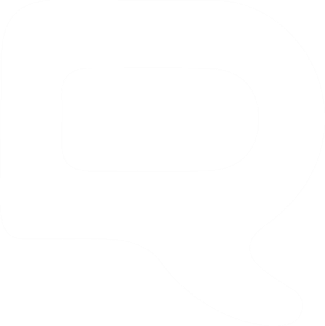 Resultater: Engasjement i lokalsamfunnet/ nærmiljøet
I hvilken grad vil du si at du engasjerer deg i lokalsamfunnet ditt?
1 av 10 oppgir at de i stor grad engasjerer seg i lokalsamfunnet, mens ytterligere 46 % gjør dette i noen grad. 55 % svarer alt i alt at de engasjerer seg. Dette engasjementnivået gjelder de fleste alder, bortsett fra de 85 år og eldre, som engasjerer seg i litt mindre grad.
Filter: Ingen 	Totalt: n=4842 	Menn: n=2114, Kvinner: n=2728, 55-64 år: n=1818, 65-74 år: n=1931, 75-84 år: n=959, 85 år og eldre: n=134
I hvilken grad vil du si at du engasjerer deg i lokalsamfunnet ditt? Brutt ned på kommunedel
Hessa, Skarbøvik, Aspøy: n=596, Nørvøy, Nørvasund, Hatlane: n=1277, Spjelkavik, Åse, Lerstad: n=1289, Indre Borgund: n=754, 
Ellingsøy: n=179, Sandøy: n=164, Skodje: n=375, Ørskog: n=196, Annet sted: n=12
Hva er/vil være viktig for at du skal engasjere deg i frivillig arbeid?
Dersom de eldre skal engasjere seg i frivillig arbeid, ser det ut som fleksibilitet er et stikkord. 42 % oppgir at det at en ikke binder seg til noe fast er viktig. Også det å kunne rullere med andre slik at de kan reise bort er nevnt av en del (18 %), og ikke minst er det viktig å kunne bidra til noe man er flink i eller interessert i. 14 % svarer at de ikke vil engasjere seg mer. Denne andelen stiger jo eldre man er og er 35 % blant de over 85 år.
Filter: Ingen 	Totalt: n=4842
Hva er/vil være viktig for at du skal engasjere deg i frivillig arbeid?Brutt ned på kjønn og alder
Filter: Ingen 	Menn: n=2114, Kvinner: n=2728, 55-64 år: n=1818, 65-74 år: n=1931, 75-84 år: n=959, 85 år og eldre: n=134
Hva er/vil være viktig for at du skal engasjere deg i frivillig arbeid?Brutt ned på kommunedel
Hessa, Skarbøvik, Aspøy: n=596, Nørvøy, Nørvasund, Hatlane: n=1277, Spjelkavik, Åse, Lerstad: n=1289, Indre Borgund: n=754, 
Ellingsøy: n=179, Sandøy: n=164, Skodje: n=375, Ørskog: n=196, Annet sted: n=12
Hvordan kan du bruke din erfaring og kunnskap inn i frivillig arbeid?
Det er en relativt stor andel (28 %) som er usikre på hvordan en kan bruke sin erfaring og kunnskap i frivillig arbeid. Det som imidlertid flest mener de kan bidra med er henting/bringing av eldre til dagtilbud/turer eller være med å lede turgruppe. Det er blant de yngre aldersgruppene at flest oppgir ting de kan bidra med. Andelen som svarer Ingenting/ikke aktuelt øker med alder
Filter: Ingen 	Totalt: n=4842
Hvordan kan du bruke din erfaring og kunnskap inn i frivillig arbeid?Brutt ned på kjønn og alder
Filter: Ingen 	Menn: n=2114, Kvinner: n=2728, 55-64 år: n=1818, 65-74 år: n=1931, 75-84 år: n=959, 85 år og eldre: n=134
Hvordan kan du bruke din erfaring og kunnskap inn i frivillig arbeid?Brutt ned på kommunedel
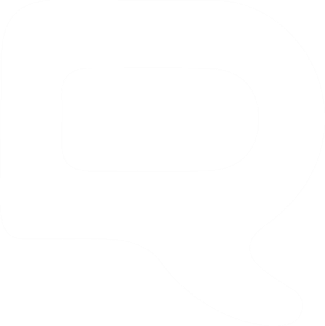 Resultater: Sosialt nettverk
Hvor mange dager i løpet av en uke er du sosial med venner eller familie utenfor din egen husstand?
Flertallet (60 %) er sosial med venner minst en gang i uka. Kvinner i litt større grad enn menn, og relativt lik fordeling når vi ser på alder. 1/3 er sosial i alle fall minst en gang i måneden, og bare 7 % svarer at de er sosial sjeldnere enn dette.
Filter: Ingen 	Totalt: n=4842 	Menn: n=2114, Kvinner: n=2728, 55-64 år: n=1818, 65-74 år: n=1931, 75-84 år: n=959, 85 år og eldre: n=134
Hvor mange dager i løpet av en uke er du sosial med venner eller familie utenfor din egen husstand?Brutt ned på kommunedel
Hessa, Skarbøvik, Aspøy: n=596, Nørvøy, Nørvasund, Hatlane: n=1277, Spjelkavik, Åse, Lerstad: n=1289, Indre Borgund: n=754, 
Ellingsøy: n=179, Sandøy: n=164, Skodje: n=375, Ørskog: n=196, Annet sted: n=12
Er det noe av følgende som hindrer deg fra å være mer sosial?
De fleste mener enten de er tilstrekkelig sosial, ikke ønsker å være mer sosial eller ikke ser noen hindringer (66 %). Denne andelen øker jo eldre man er. Det er med andre ord 34 % som oppgir et eller flere hindre. Det flest av dem peker på at de mangler eget initiativ, eller har nedsatt mobilitet.
Filter: Ingen 	Totalt: n=4842
Er det noe av følgende som hindrer deg fra å være mer sosial? Brutt ned på kjønn og alder
Filter: Ingen 	Menn: n=2114, Kvinner: n=2727, 55-64 år: n=1818, 65-74 år: n=1931, 75-84 år: n=959, 85 år og eldre: n=134
Er det noe av følgende som hindrer deg fra å være mer sosial? Brutt ned på kommunedel
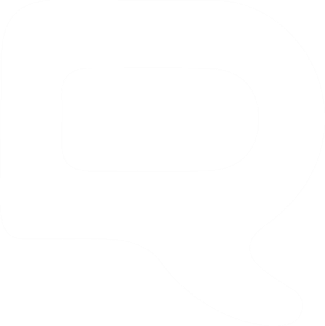 Resultater: Deltakelse i organiserte og uorganiserte aktiviteter
Hvor ofte deltar du på organiserte aktiviteter / frivillig arbeid som for eksempel idrettslag, politiske lag, trossamfunn, kor eller andre lignende ting?
28 % av de som har svart på undersøkelsen oppgir at de minst ukentlig deltar på organiserte aktiviteter/frivillig arbeid. 35 % deltar månedlig eller sjeldnere, mens 36 % aldri deltar i organiserte aktiviteter. Her er det små forskjeller når vi bryter ned på både kjønn og alder. Rett nok er andelen som svarer Aldri høyest blant de over 85 år med 44 %, men dette er ikke særlig høyere enn de i aldersgruppen 55-64 år (39 %)
Filter: Ingen 	Totalt: n=4842 	Menn: n=2114, Kvinner: n=2728, 55-64 år: n=1818, 65-74 år: n=1931, 75-84 år: n=959, 85 år og eldre: n=134
Hvor ofte deltar du på organiserte aktiviteter / frivillig arbeid som for eksempel idrettslag, politiske lag, trossamfunn, kor eller andre lignende ting? Brutt ned på kommunedel
Hessa, Skarbøvik, Aspøy: n=596, Nørvøy, Nørvasund, Hatlane: n=1277, Spjelkavik, Åse, Lerstad: n=1289, Indre Borgund: n=754, 
Ellingsøy: n=179, Sandøy: n=164, Skodje: n=375, Ørskog: n=196, Annet sted: n=12
Hvor ofte deltar du på uorganiserte aktiviteter som for eksempel klubb, møte venner, turer i friluft med venner eller andre?
Det er flere som oppgir at de deltar på uorganiserte aktiviteter minst ukentlig (46 %). I tillegg gjør 44 % slike aktiviteter månedlig eller sjeldnere, mens bare 8 % er aldri med på dette. Kvinner er mer aktive på uorganiserte aktiviteter enn menn
Filter: Ingen 	Totalt: n=4842 	Menn: n=2114, Kvinner: n=2728, 55-64 år: n=1818, 65-74 år: n=1931, 75-84 år: n=959, 85 år og eldre: n=134
Hvor ofte deltar du på uorganiserte aktiviteter som for eksempel klubb, møte venner, turer i friluft med venner eller andre?Brutt ned på kommunedel
Hessa, Skarbøvik, Aspøy: n=596, Nørvøy, Nørvasund, Hatlane: n=1277, Spjelkavik, Åse, Lerstad: n=1289, Indre Borgund: n=754, 
Ellingsøy: n=179, Sandøy: n=164, Skodje: n=375, Ørskog: n=196, Annet sted: n=12
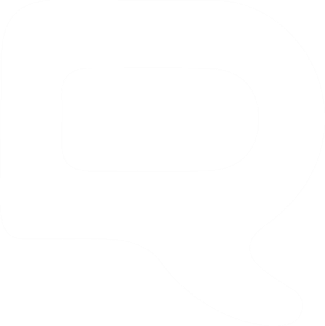 Resultater: Fysisk aktivitet
Hvor mange ganger i uka går du tur eller driver med annen fysisk aktivitet?
De aller fleste (88 %) går tur eller driver annen fysisk aktivitet minst ukentlig, og flertallet gjør dette også flere ganger i uka. Bare 12 % svarer at de sjeldnere eller aldri gjør dette. Det er her ingen forskjell mellom menn og kvinner, og bare små forskjeller mellom aldersgruppene. Det er rett nok litt flere blant de eldste som sjelden eller aldri driver slik aktivitet, men også blant disse svarer 77 % at de gjør dette minst en gang i uka.
Filter: Ingen 	Totalt: n=4842 	Menn: n=2114, Kvinner: n=2728, 55-64 år: n=1818, 65-74 år: n=1931, 75-84 år: n=959, 85 år og eldre: n=134
Hvor mange ganger i uka går du tur eller driver med annen fysisk aktivitet?Brutt ned på kommunedel
Hessa, Skarbøvik, Aspøy: n=596, Nørvøy, Nørvasund, Hatlane: n=1277, Spjelkavik, Åse, Lerstad: n=1289, Indre Borgund: n=754, 
Ellingsøy: n=179, Sandøy: n=164, Skodje: n=375, Ørskog: n=196, Annet sted: n=12
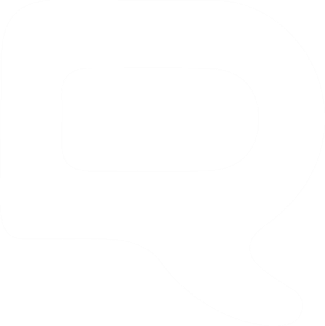 Resultater: Mangler i nærmiljøet
Synes du noe av følgende er mangelfullt eller mangler i ditt nærmiljø eller der du vanligvis ferdes?
Når vi ber dem peke på mangler i nærmiljøet er det flest (26 %) som peker på manglende snørydding og strøing. Bedre belysning og benker å sitte på blir etterlyst av henholdsvis 19 % og 18 %, mens kafé og serveringstilbud etterlyses av 17 %. Snørydding og strøing blir pekt på som mangelfull i noe større grad i de sentrumsnære delene av kommunen, mens serveringstilbud etterlyses i større grad i de tidligere omegnskommunene
Filter: Ingen 	Totalt: n=4842
Synes du noe av følgende er mangelfullt eller mangler i ditt nærmiljø eller der du vanligvis ferdes? Brutt ned på kjønn og alder
Filter: Ingen 	Menn: n=2114, Kvinner: n=2728, 55-64 år: n=1818, 65-74 år: n=1931, 75-84 år: n=959, 85 år og eldre: n=134
Synes du noe av følgende er mangelfullt eller mangler i ditt nærmiljø eller der du vanligvis ferdes? Brutt ned på kommunedel
Hessa, Skarbøvik, Aspøy: n=596, Nørvøy, Nørvasund, Hatlane: n=1277, Spjelkavik, Åse, Lerstad: n=1289, Indre Borgund: n=754, 
Ellingsøy: n=179, Sandøy: n=164, Skodje: n=375, Ørskog: n=196, Annet sted: n=12
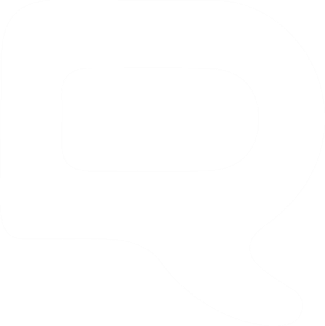 Resultater: Informasjon om aktiviteter i Ålesund
Hvor finner du i første rekke informasjon om ulike aktiviteter og arrangement i Ålesund kommune?
Sosiale medier er den klart mest benyttede informasjonskilden for arrangement og aktiviteter i Ålesund kommune. 60 % av de som har svart på undersøkelsen oppgir dette som en av de kildene de oftest benytter. Det er særlig kvinnene som benytter sosiale medier som informasjonskilde. Vi ser også en tydelig forskjell mellom aldersgruppene. Mens 71 % blant de yngste (55-64 år) bruker sosiale medier som informasjonskilde, synker denne gradvis til 28 % blant de eldste.
Filter: Ingen 	Totalt: n=4842 	Menn: n=2114, Kvinner: n=2728, 55-64 år: n=1818, 65-74 år: n=1931, 75-84 år: n=959, 85 år og eldre: n=134
Hvor finner du i første rekke informasjon om ulike aktiviteter og arrangement i Ålesund kommune? Brutt ned på kommunedel
Hessa, Skarbøvik, Aspøy: n=596, Nørvøy, Nørvasund, Hatlane: n=1277, Spjelkavik, Åse, Lerstad: n=1289, Indre Borgund: n=754, 
Ellingsøy: n=179, Sandøy: n=164, Skodje: n=375, Ørskog: n=196, Annet sted: n=12
Hvor enkelt eller vanskelig er det for deg å finne informasjon om ulike aktiviteter og arrangement i Ålesund?
De fleste mener det er enkelt å finne informasjon om ulike aktiviteter/arrangement i Ålesund, om enn bare ganske enkelt. Til sammen svarer 55 % svarer at de finner dette svært eller ganske enkelt. Også her ser vi en forskjell mellom menn og kvinner, samt de ulike aldersgruppene, men disse forskjellene er langt mindre enn i foregående spørsmål. Bare til sammen 7 % mener det er vanskelig.
Filter: Ingen 	Totalt: n=4842 	Menn: n=2114, Kvinner: n=2728, 55-64 år: n=1818, 65-74 år: n=1931, 75-84 år: n=959, 85 år og eldre: n=134
Hvor enkelt eller vanskelig er det for deg å finne informasjon om ulike aktiviteter og arrangement i Ålesund?Brutt ned på kommunedel
Hessa, Skarbøvik, Aspøy: n=596, Nørvøy, Nørvasund, Hatlane: n=1277, Spjelkavik, Åse, Lerstad: n=1289, Indre Borgund: n=754, 
Ellingsøy: n=179, Sandøy: n=164, Skodje: n=375, Ørskog: n=196, Annet sted: n=12
Oppsummering av hovedfunn
Oppsummering av hovedfunn
Av de 4842 som har svart på undersøkelsen bor over halvparten i enebolig, mens 1/3 bor i leilighet. Andelene som bor i leilighet er noe økende jo eldre man er
Om lag 3/4 mener at nåværende bolig i stor eller noen grad er tilpasset deres alderdom. 1/4 mener imidlertid at den i liten eller ingen grad er tilpasset, og dette gjelder i hovedsak de som bor i enebolig eller rekkehus. 
Over halvparten (52 %) av respondentene har i liten eller ingen grad planer om å tilpasse boligen til egen alderdom, mens 36 % vil i stor eller noen grad gjøre dette. 
Knapt halvparten (48 %) svarer at de på sikt sannsynligvis vil trenge en annen bolig. Det er da først og fremst kjøp/eller leie av en privat leilighet som er aktuelt (31 %), men også det å søke om kommunal tilrettelagt bolig blir nevnt av 14 %.
På spørsmål om hvor lett eller vanskelig det er for en å utføre ulike oppgaver svarer et flertall at de finner dem svært eller ganske enkle. Det er få som finner de ulike oppgavene vanskelige. Eldre finner de ulike oppgavene i noen grad litt mindre enkle enn yngre.
Drøyt halvparten mener de er engasjert i lokalsamfunnet. Fleksibilitet er et stikkord når det gjelder å engasjere seg i frivillig arbeid. Man ønsker ikke å binde seg til noe fast. Å bidra med er henting/bringing av eldre til dagtilbud/turer eller være med å lede turgruppe er det flest mener de kan bidra med. Det er blant de yngre aldersgruppene at flest oppgir ting de kan bidra med.
Flertallet (60 %) er sosial med venner minst en gang i uka. Kvinner i litt større grad enn menn. Mange er også aktive både i organiserte og uorganiserte aktiviteter. 28 % oppgir at de ukentlig er aktive i organiserte aktiviteter, mens 46 % er med på uorganiserte aktiviteter ukentlig.
Når vi ber dem peke på mangler i nærmiljøet er det flest (26 %) som peker på manglende snørydding og strøing. Bedre belysning og benker å sitte på blir etterlyst av henholdsvis 19 og 18 %, mens kafé og serveringstilbud etterlyses av 17 %. 
Sosiale medier er den klart mest benyttede informasjonskilden for arrangement og aktiviteter i Ålesund kommune. 60 % oppgir dette som en av de kildene de oftest benytter. 
Til sammen svarer 55 % svarer at de finner det svært eller ganske enkelt å finne informasjon om ulike aktiviteter og arrangement i Ålesund.
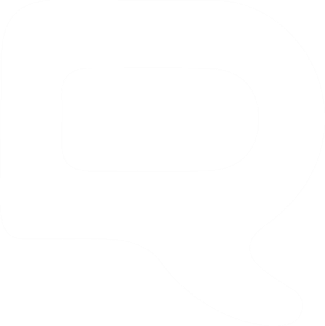 Vedlegg: Om feilmarginer og tolkning av disse
Feilmarginen krymper med større utvalg
Jo flere respondenter vi har, jo sikrere kan vi være på resultatene. Og det er vesentlig ettersom resultatet ofte skal representere millioner av mennesker i en befolkning. 
Når vi passerer 1000 respondenter, minker fallet i feilmarginene ved ytterligere økning av antallet respondenter. Det er grunnen til at det er vanlig å benytte 1.000 respondenter for representative målinger – ikke bare i Norge, men på verdensbasis. 
Ofte kan minimum 500 respondenter være tilstrekkelig for å verifisere en holdning i den generelle befolkningen, mens 1000 respondenter anbefales som minimum hvis man skal se på forskjeller mellom demografiske segmenter som kjønn, alder eller geografi. Flere respondenter dersom totalresultatet ønskes nedbrutt på mange undergrupper. For når vi bryter totalresultatene ned på bakgrunnsvariabler vil antallet i hver gruppe bli vesentlig mindre, og feilmarginen kan øke drastisk, slik vi ser på venstre side av grafen under. Dette gjør ikke at tallene vi har nødvendigvis er feil eller mindre relevante, men det betyr at vi ikke kan la resultatene snakke for resten av befolkningen uten en betydelig feilmargin, og vi kan i mindre grad finne signifikante forskjeller mellom undergruppene/segmentene.
Feilmarginer for ulike svarfordelingerSvarandelen på et spørsmål påvirker hvor stor feilmarginen er ved en gitt basestørrelse (antall respondenter).
Feilmargin
Svarfrekvens
Tolkning: For et utvalg på 1000 respondenter, og en prosentfordeling på 50 %, vil feilmarginene være +/-3,2%. Høyeste feilmargin på totalnivå blir dermed 3,2 % (ved svarandel på 50 %) og den laveste 1,4 % (ved svarandel 5 % eller 95 %).
Betydningen av feilmarginen i praksis
Her ser vi grafer hvor den til venstre er basert på 200 personer og det til høyre 1000 personer. Tallene inni søylene gjenspeiler faktiske resultater i to ulike undergrupper/segmenter (eksempelvis menn og kvinner), mens de tynne stolpene viser feilmarginene. Altså vet vi med 95 % sikkerhet at det riktige svaret i befolkningen er et sted langs disse strekene. 
Ved 200 respondenter er verdien på den rosa stolpen (60%) ikke signifikant forskjellig fra den grønne (52%) fordi deres verdi inkludert feilmarginen (de mørke linjene) overlapper hverandre slik det skraverte området indikerer. 
Ved 1000 respondenter er verdiene signifikant forskjellig fra hverandre fordi ingen av feilmarginslinjene overlapper hverandre. Dette betyr at vi med sikkerhet kan si at i målgruppen eller befolkningen vi tester så er den rosa verdien definitivt høyere enn den blå (eksempelvis at kvinner i større grad svarer «Ja» på et spørsmål enn menn).
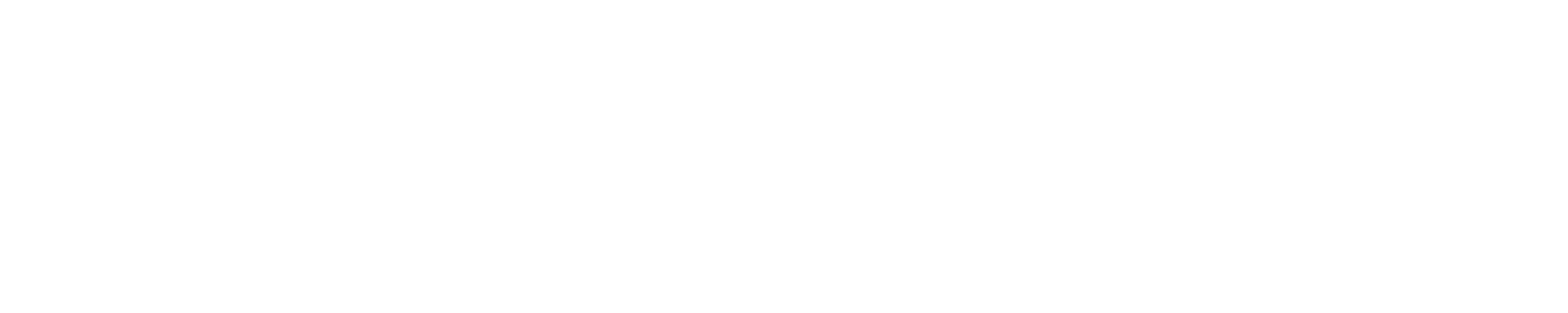 Takk!ProsjektlederIdar Eidset+47 907 86 694 // idar.eidset@responsanalyse.no
65